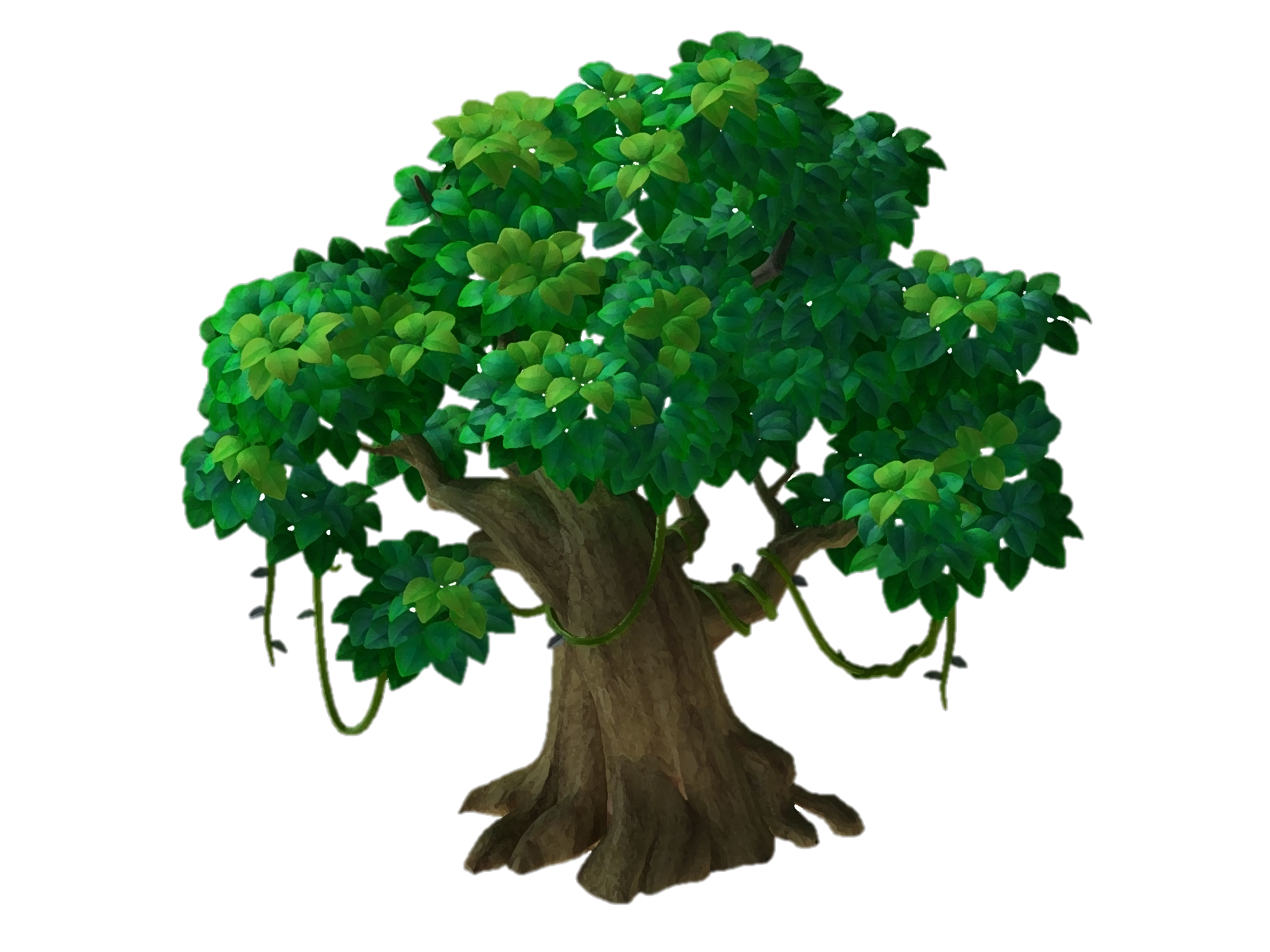 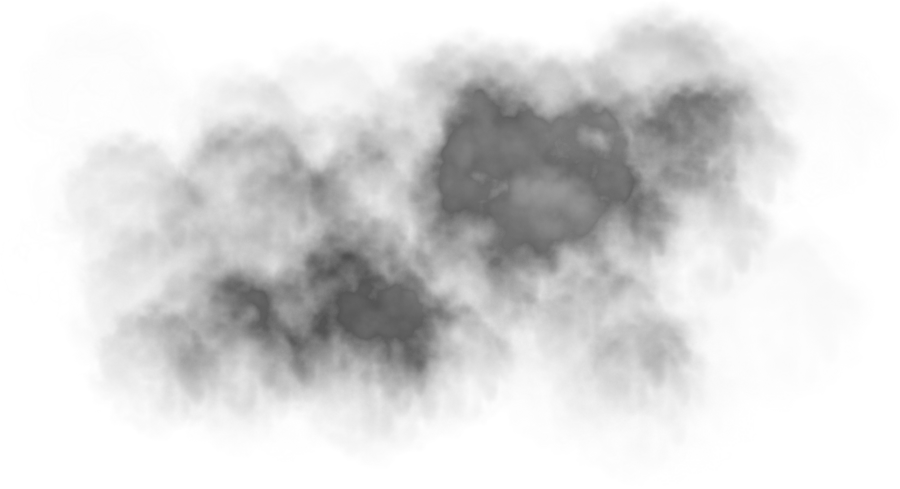 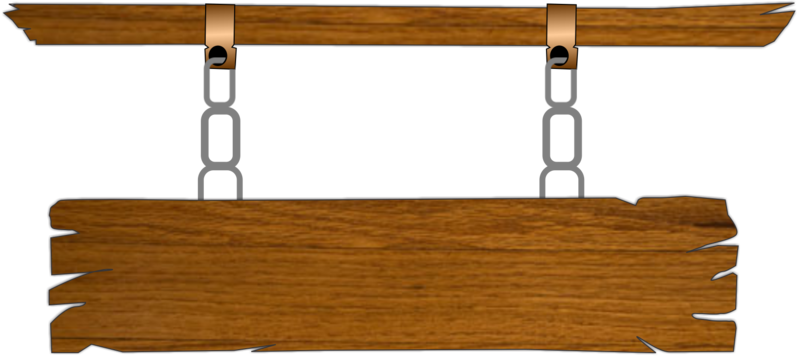 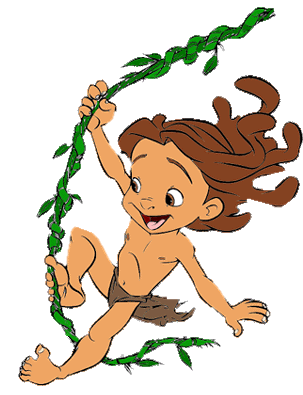 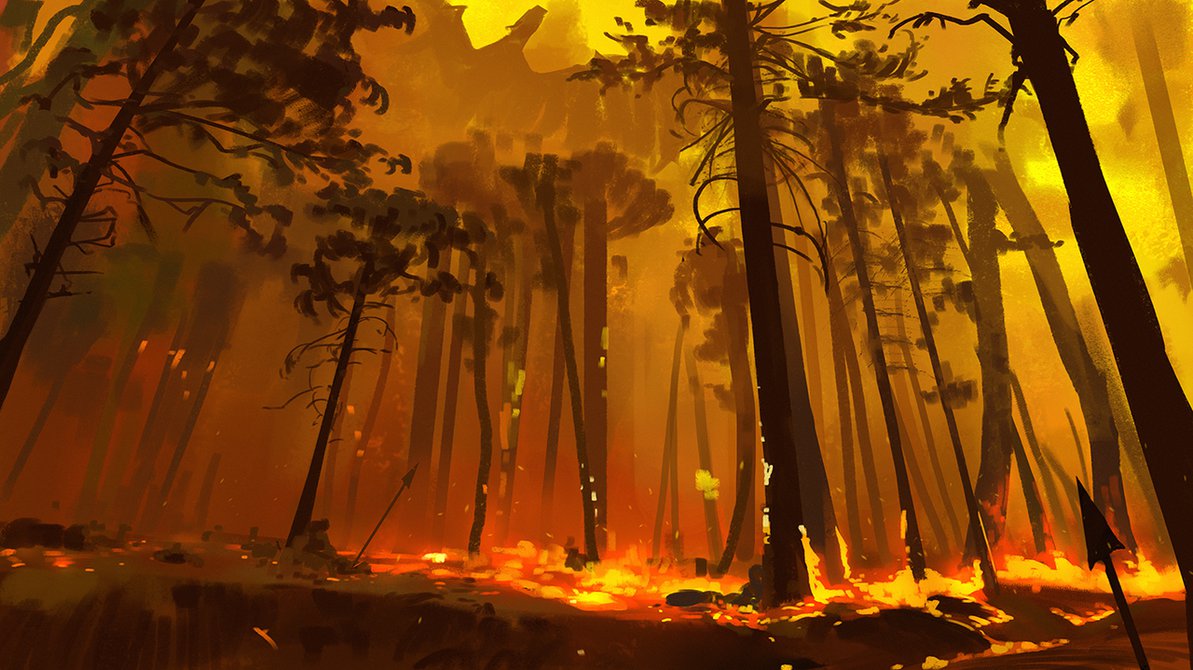 GIẢI CỨU RỪNG XANH
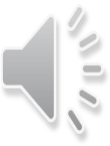 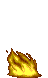 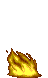 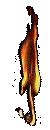 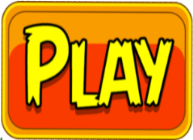 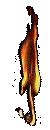 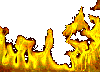 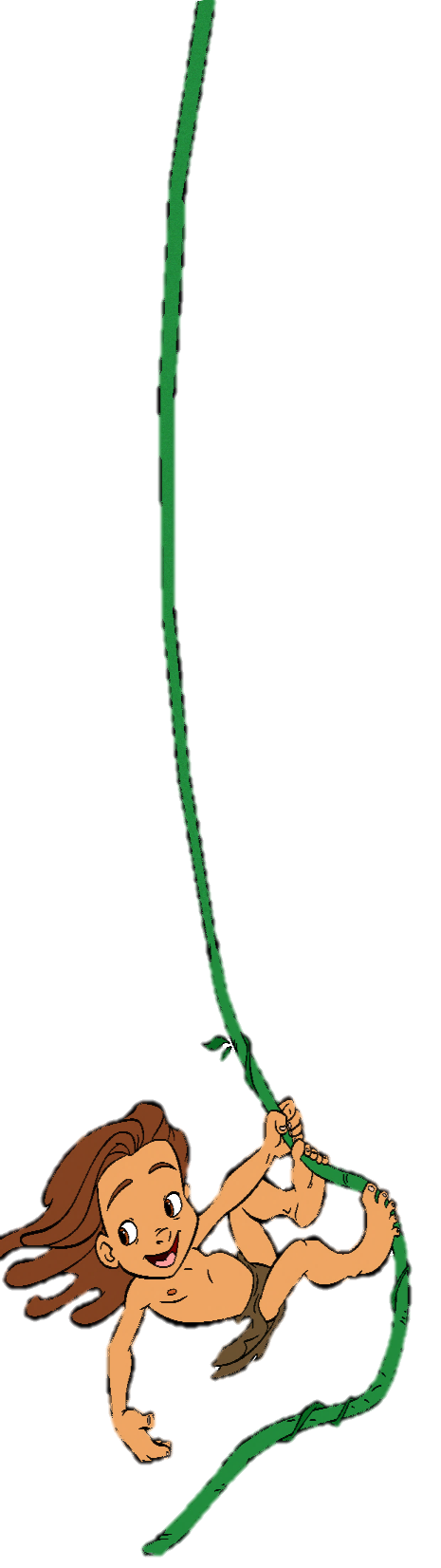 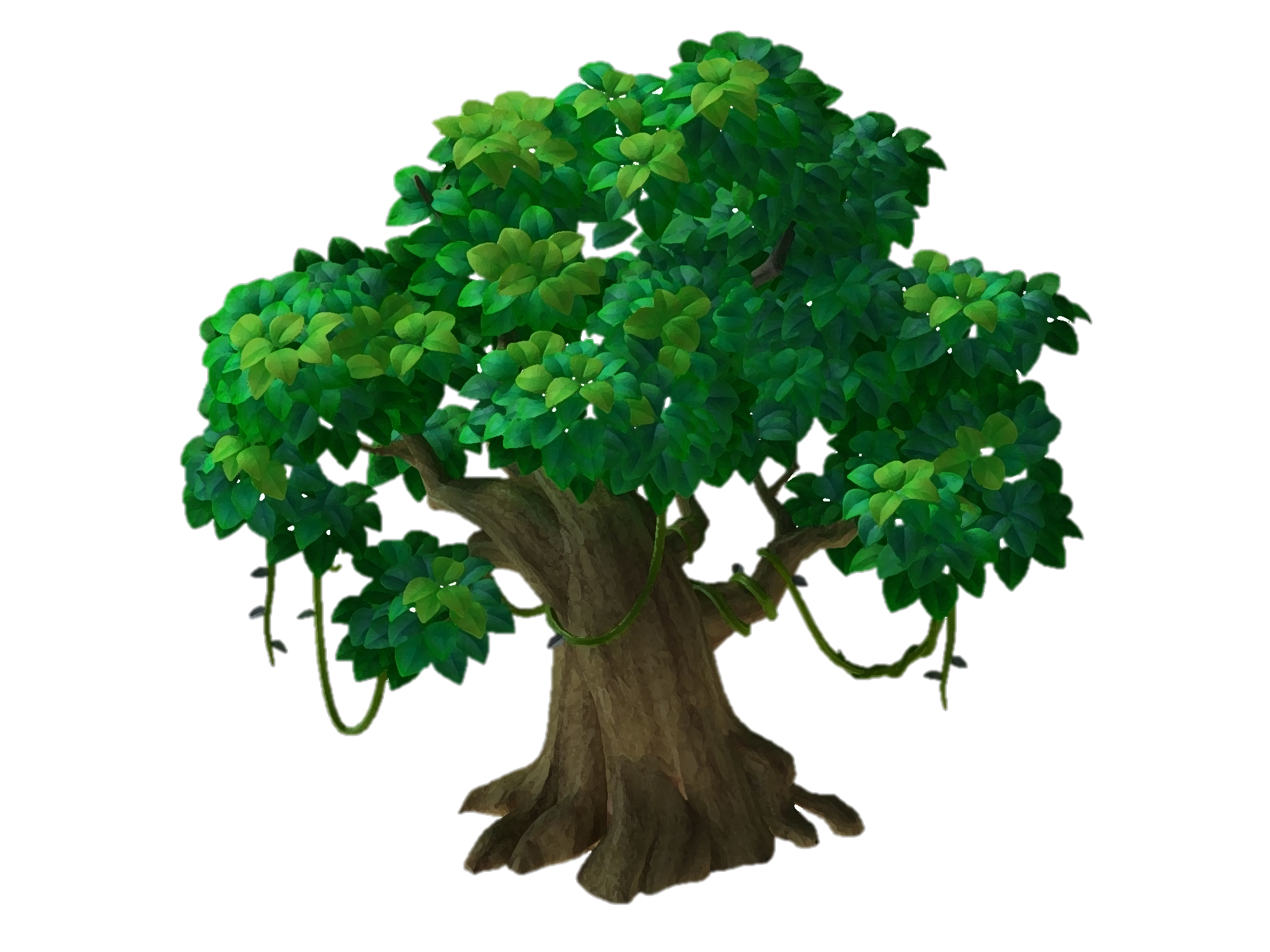 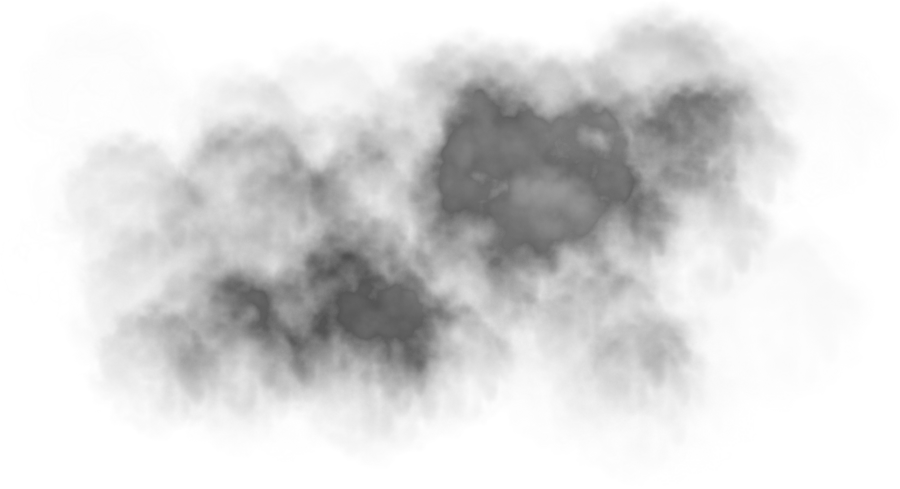 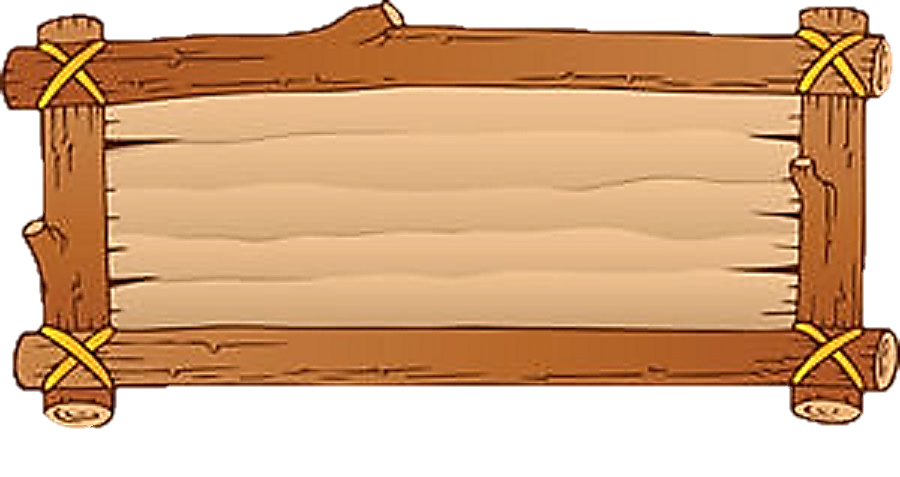 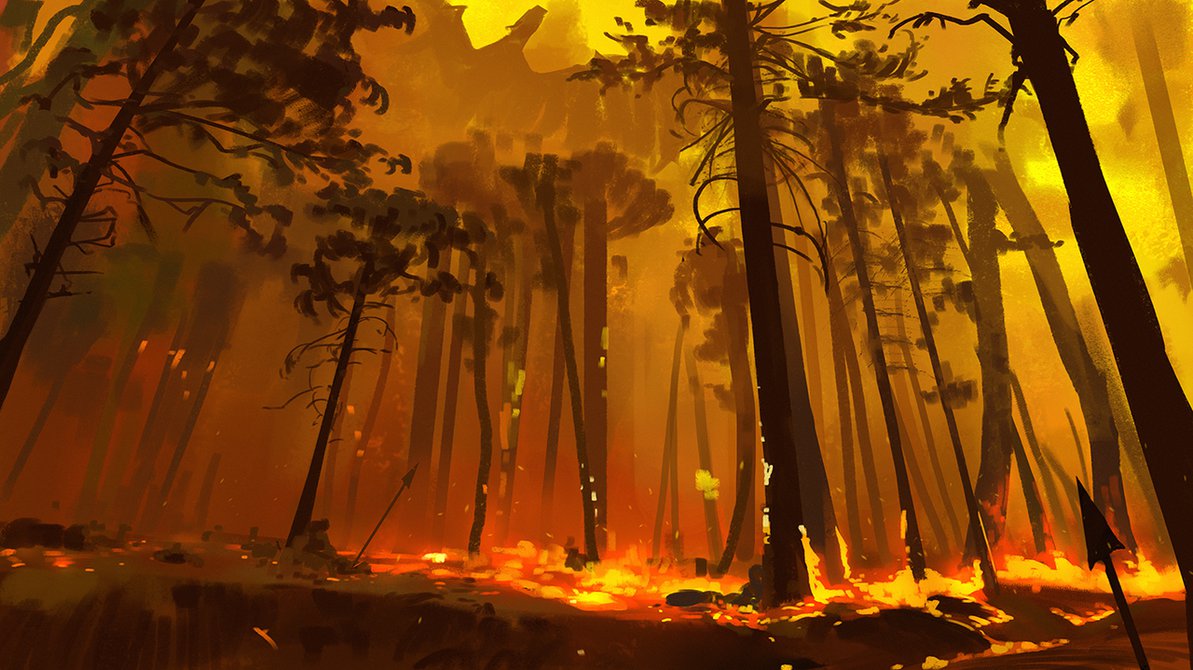 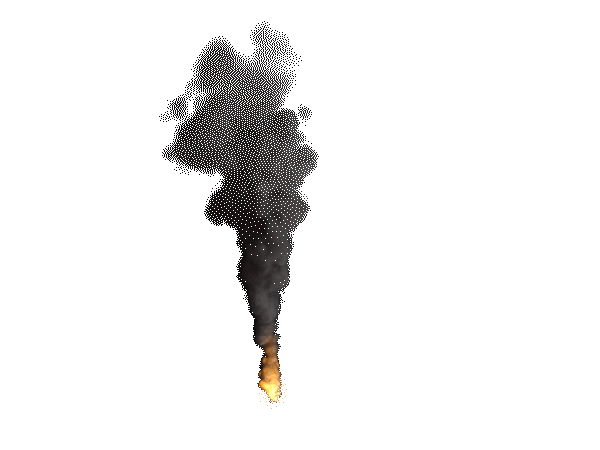 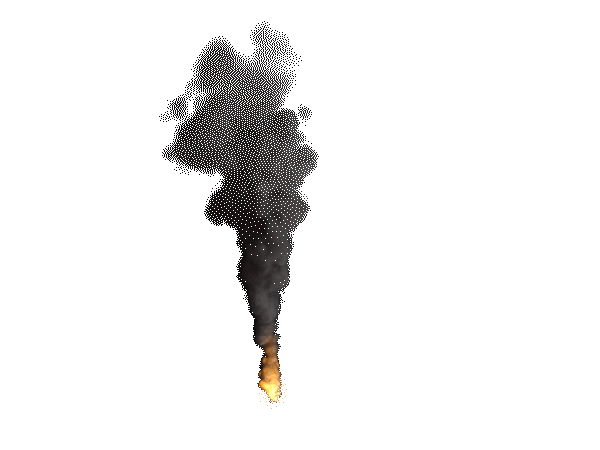 Hệ thức nào sau đây là của định luật 
Bôi-lơ - Ma-ri-ốt ?

(em hãy chọn phương án đúng để giải
Cứu chú Sóc)
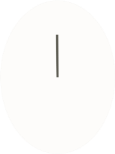 Bắt đầu!
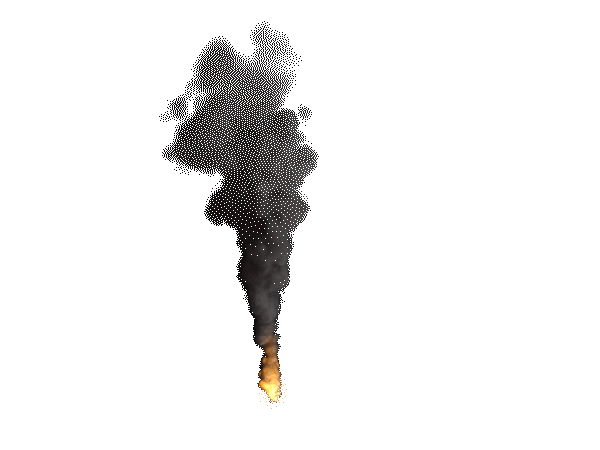 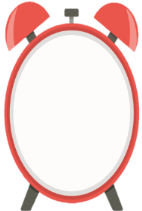 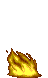 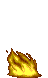 HẾT GIỜ
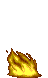 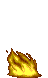 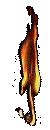 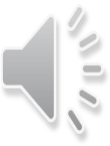 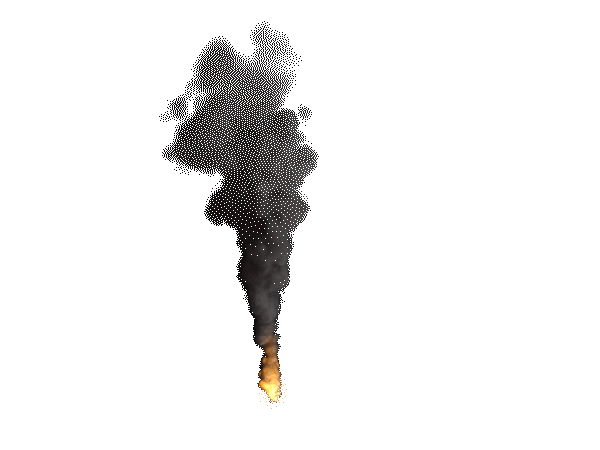 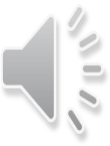 A. p1V2 = p2V1.
B. p/V = hằng số.
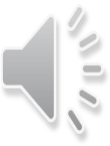 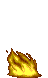 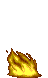 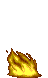 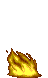 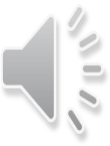 C. V/p = hằng số.
D. pV = hằng số.
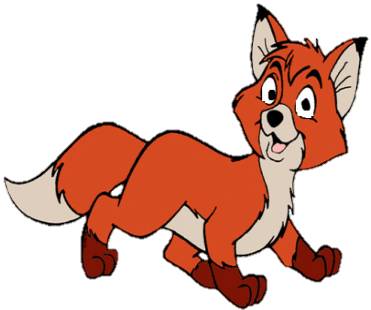 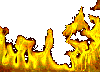 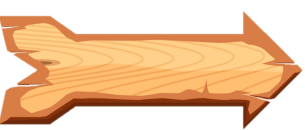 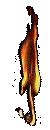 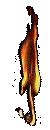 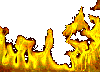 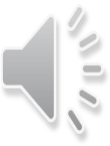 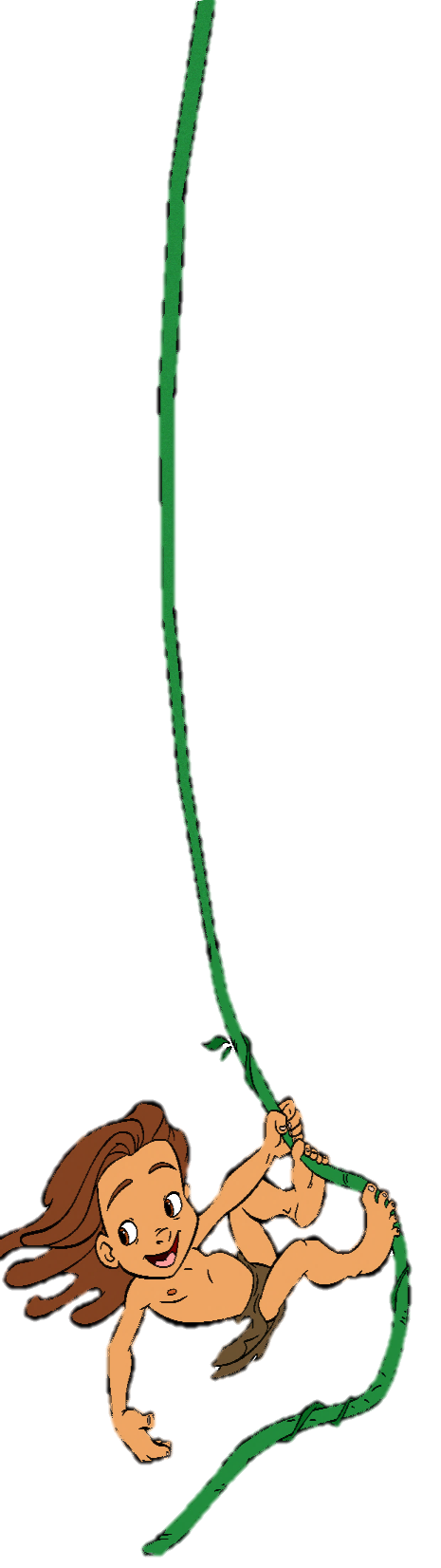 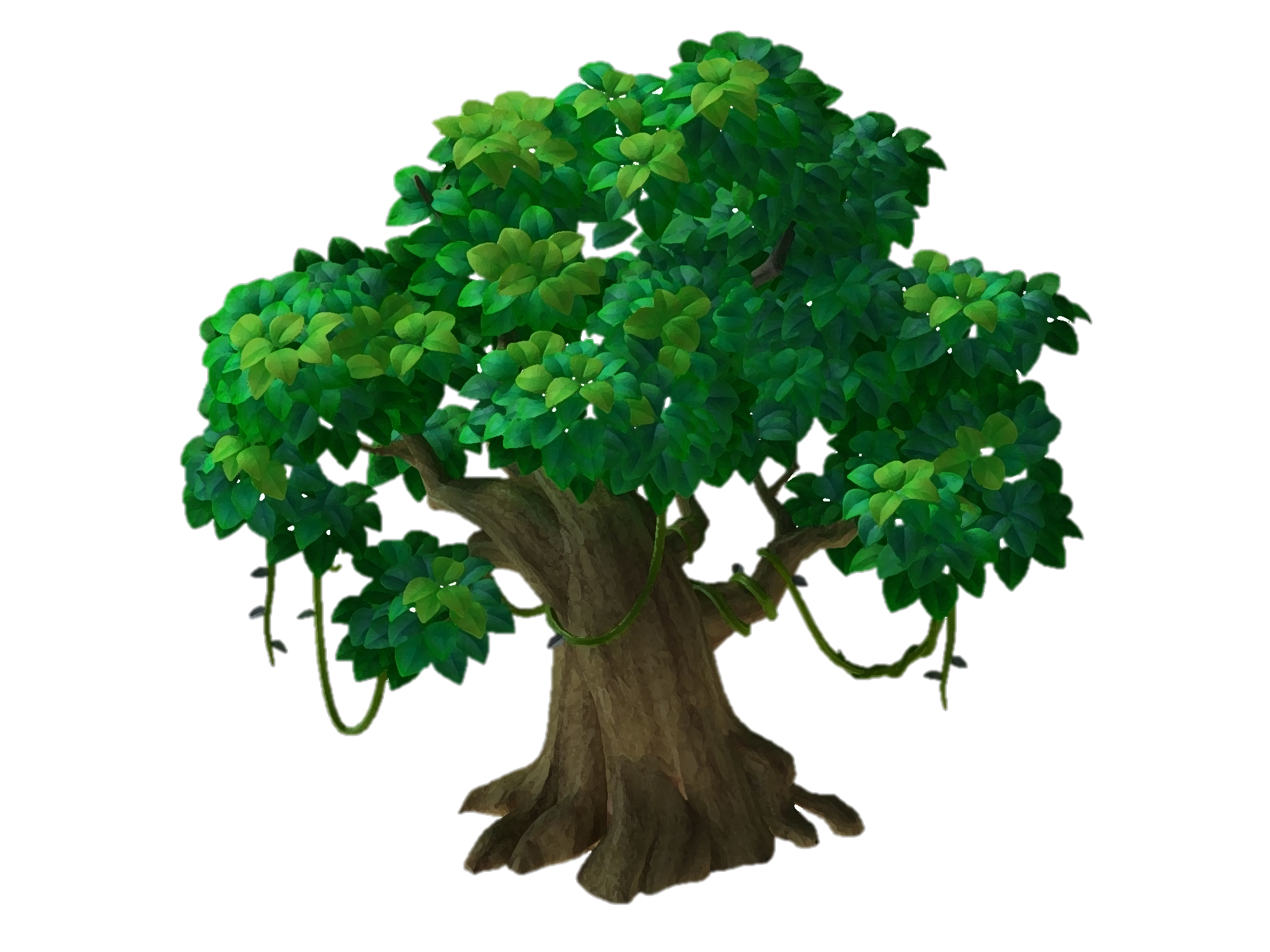 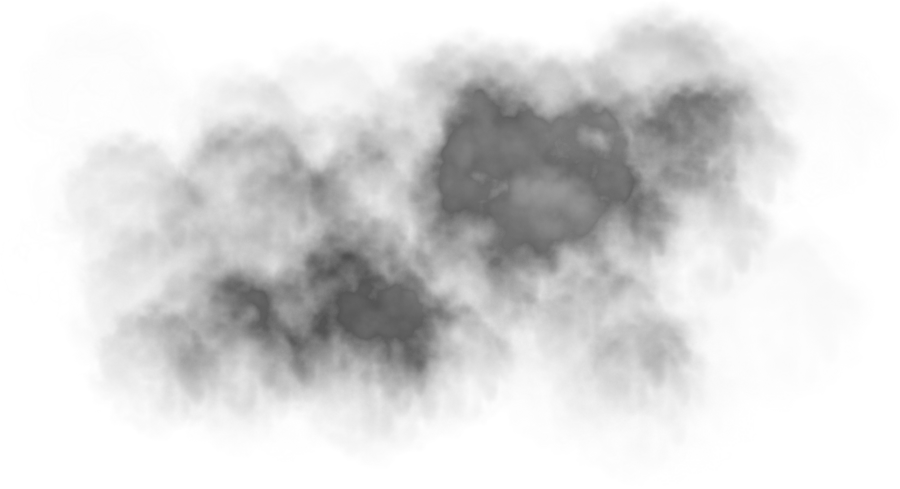 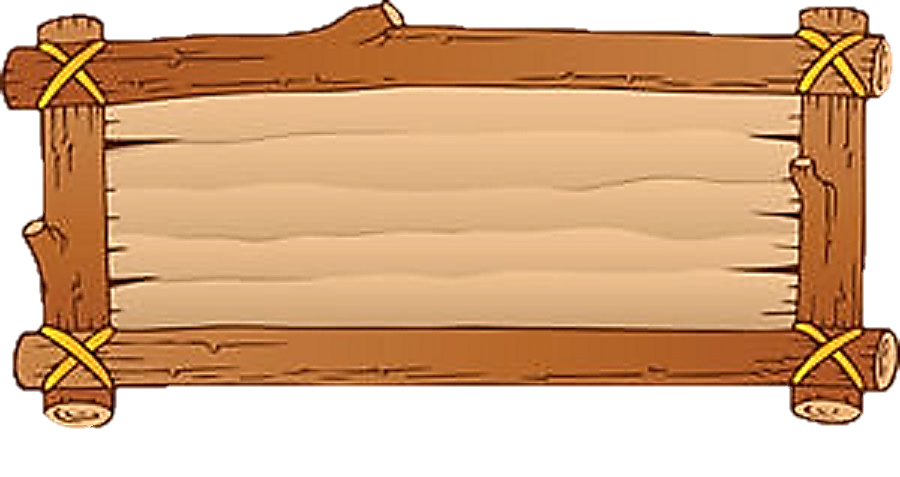 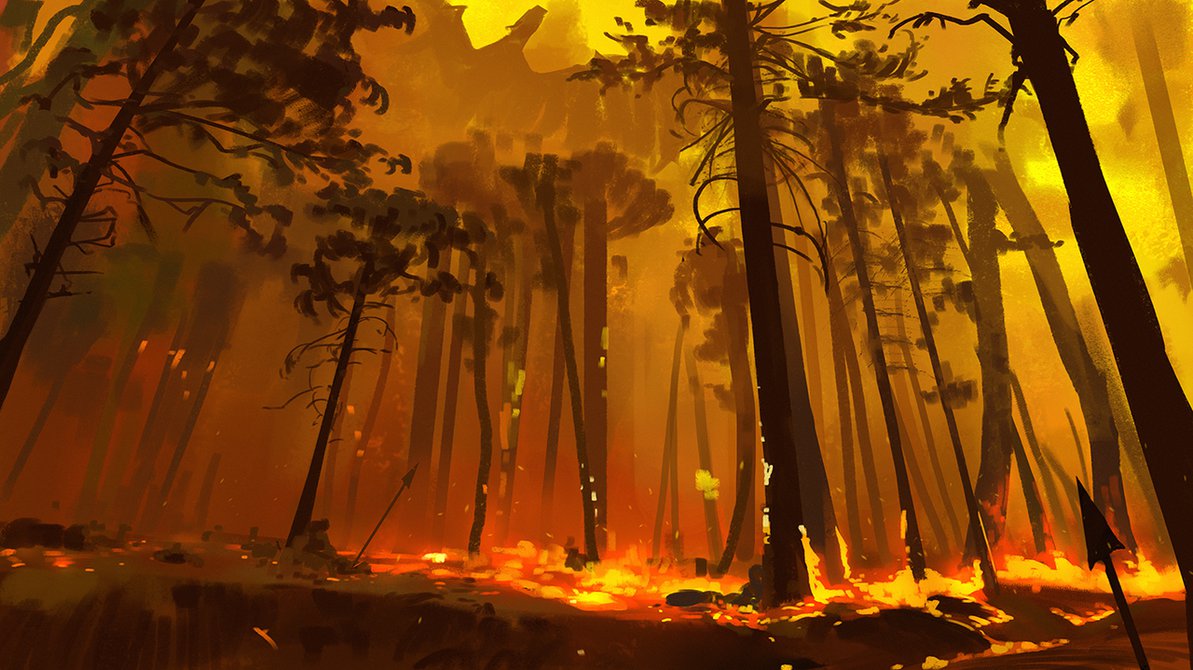 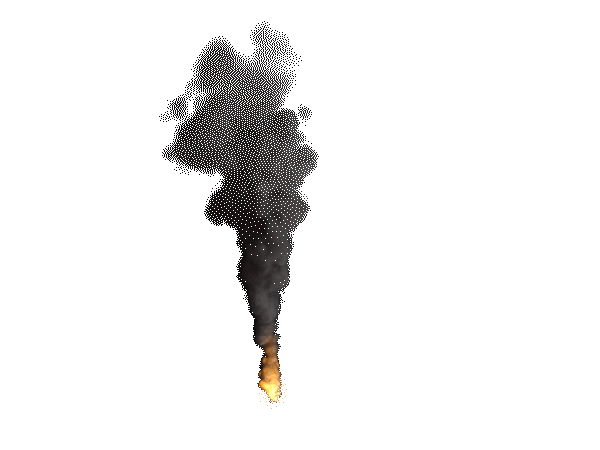 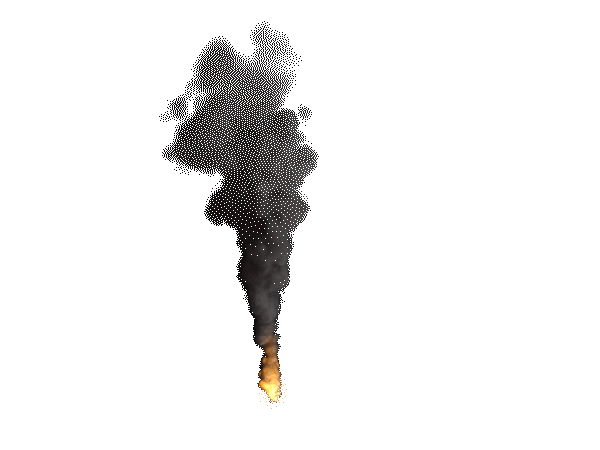 Hệ thức nào dưới đây không phù hợp với nội dung định luật Sác-lơ?
		  	
(em hãy chọn phương án đúng để giải
Cứu chú Sóc)
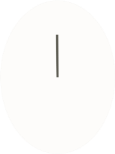 Bắt đầu!
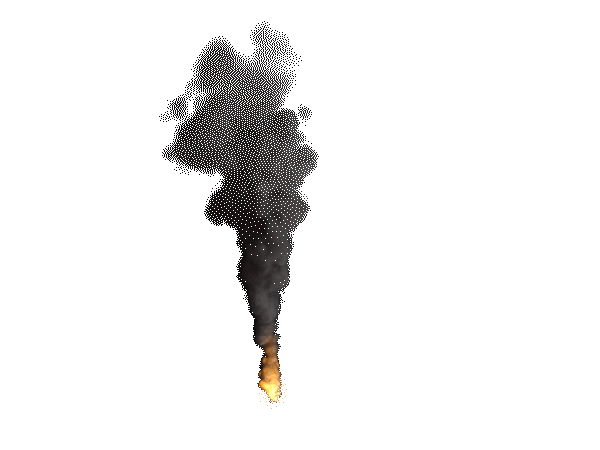 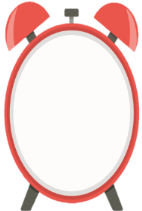 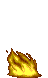 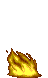 HẾT GIỜ
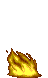 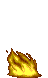 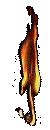 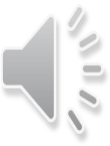 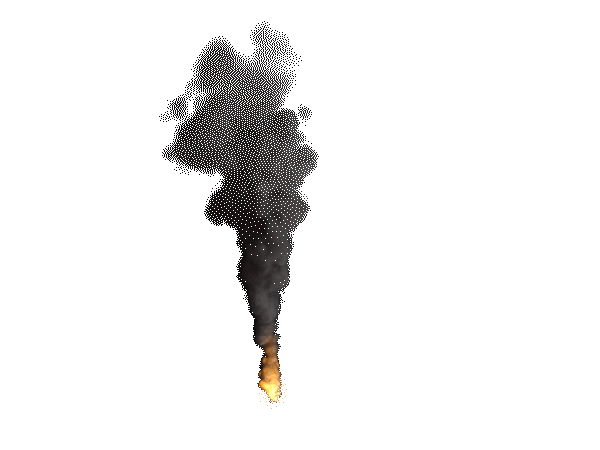 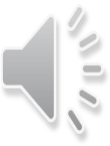 A. p/T = hằng số.
B. p ∼ 1/T.
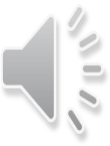 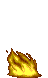 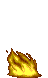 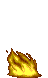 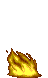 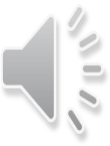 D. p1/T1 = p2/T2
C. p ∼ T. .
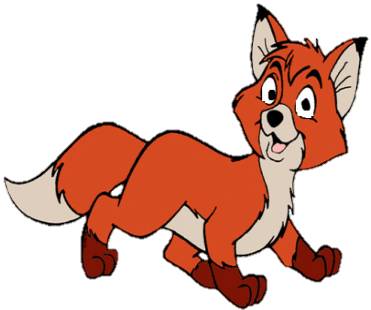 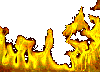 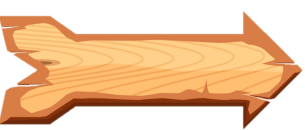 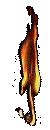 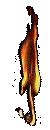 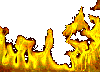 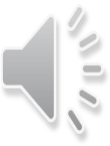 Quan sát thí nghiệm và trả lời câu hỏi.
Nhúng quả bóng bàn bị bẹp vào nước nóng thì nó sẽ như thế nào?
Nhúng quả bóng bàn bẹp vào nước nóng, quả bóng phồng lên như cũ.
?
2
1
p2 ,V2 ,T2
p1 ,V1 ,T1
Các thông số trạng thái (1) có liên hệ với các thông số trạng thái (2) như thế nào?
Bài 31: 
PHƯƠNG TRÌNH TRẠNG THÁI 
CỦA KHÍ LÍ TƯỞNG
I. Khí thực và khí lí tưởng
II. PHƯƠNG TRÌNH TRẠNG THÁI CỦA KHÍ LÍ TƯỞNG
 Xét một khối khí xác định biến đổi trạng thái. Tìm liên hệ các thông số trạng thái (1) và trạng thái 2
TT1
TT1’
TT2
V1
V2
Đẳng nhiệt
Đẳng tích
P1
P1’
T1
T1
V2
P2
T2
Định luật 
Bôi-lơ-Ma-ri-ốt
p1V1 = p’V2          (1)
TT1
TT1’
TT1’
TT2
V2
V1
V2
Đẳng nhiệt
Đẳng tích
P1’
P1
P1’
Định luật 
Sác-lơ
T1
T1
T1
V2
(2)
P2
T2 > T1
Từ (1) và (2)
Phương trình trạng thái của khí lí tưởng
hay
Chú ý:
 Đối với các lượng khí khác nhau thì hằng số trong phương trình trạng thái là khác nhau.
VẬN DỤNG
Một lượng khí đựng trong một xi-lanh có pit-tông chuyển động được. Lúc đầu khí có thể tích 15 lít, nhiệt độ 270C và áp suất 2atm. Khi pit-tông nén khí đến thể tích 12 lít thì áp suất khí tăng lên tới 4atm. Nhiệt độ trong pit-tông lúc này là bao nhiêu?
Tóm tắt
Giải
Áp dụng phương trình trạng thái khí lí tưởng, ta có:
Trạng thái 2
Trạng thái 1
p1 = 2atm
p2 = 4atm
V1 = 15 lít
V2 = 12 lít
T1 = 273 + 27 = 300 K
T2 = ?
III. QUÁ TRÌNH ĐẲNG ÁP
Quá trình đẳng áp
Quá trình biến đổi trạng thái khi áp suất không đổi gọi là quá trình đẳng áp.
Liên hệ giữa thể tích và nhiệt độ tuyệt đối trong quá trình đẳng áp
Từ  phương trình trạng thái

Khi p1= p2 thì :
=>  Trong quá trình đẳng áp của một lượng khí nhất định, thể tích tỉ lệ thuận với nhiệt độ tuyệt đối. Định luật Gay-luy-xác
3. Đường đẳng áp:
Đường biểu diễn sự biến thiên của thể tích theo nhiệt độ khi áp suất không đổi gọi là đường đẳng áp.
V
p1
< p2
Đặc điểm:
+ Đường thẳng có đường kéo dài đi qua gốc tọa độ trong hệ tọa độ (V,T)
+ Đường ở trên ứng với áp suất nhỏ hơn đường ở dưới
p2
O
T( k)
IV. “ĐỘ KHÔNG TUYỆT ĐỐI”
- Ý nghĩa : Khi T = 0 K => p = 0 và V = 0. Điều đó thực tế chỉ có thể gần đạt được mà thôi. Vì nếu đạt được thì vật chất ngừng hoạt động, nghĩa là trái với quy luật vận động của vật chất.
Nhiệt giai Ken-vin: Nhiệt giai bắt đầu bằng nhiệt độ 0 K gọi là “độ không tuyệt đối”. Các nhiệt độ trong nhiệt giai của Ken-vin đều có giá trị dương và mỗi độ chia trong nhiệt giai này cũng bằng mỗi độ chia trong nhiệt giai Xen-xi-út (Celsius).
Không thể đạt tới 0 K và 0 K được gọi là độ không tuyệt đối.
Phương trình trạng thái khí lí tưởng
m=const
p1V1
p2V2
=
T1
T2
Củng cố
CÂU 1: Đối với một lượng khí xác định thì quá trình nào là đẳng áp?
	A.	Nhiệt độ không đổi, thể tích tăng
	B. 	Nhiệt độ không đổi, thể tích giảm
	C.	Nhiệt độ tăng, thể tích tăng tỉ lệ thuận với nhiệt độ
	D.	 Nhiệt độ giảm, thể tích tăng tỉ lệ nghịch với nhiệt độ
C
Củng cố
D
p1V1
p2V2
=
T1
T2
Vận dụng: Một lượng khí đựng trong một xilanh có pittông chuyển động được. Các thông số trạng thái của lượng khí này là 2 at, 15 lít, 300 K. Khi pit-tông nén khí, nhiệt độ của khí tăng lên tới 1470C, thể tích giảm còn 8 lít. Xác định áp suất của khí nén.
Tóm tắt                                       
Trạng thái 1: p1=2 at
		 V1=15 lít
		T1=300K.
Trạng thái 2: p2=? at
		V2=12 lít
		T2=420K
Áp dụng phương trình trạng thái khí lí tưởng, ta có:
Suy ra p2 = 5.25at
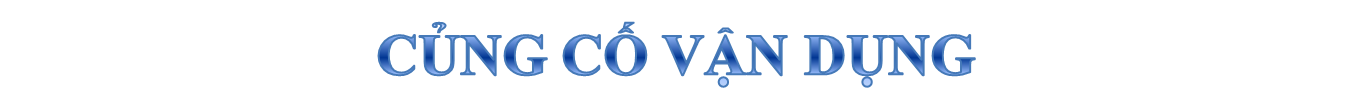 Bài tập 2:
Ở nhiệt độ 273 0C, thể tích của một lượng khí là 10 lít. 
Tính thể tích của lượng khí đó ở 546 0C 
khi áp suất không đổi ?
Giải
Vì áp suất không đổi, ta có:
Tóm tắt:
Trạng thái 1:
t1 =  2730C 
->T1 = 546K
V1 = 10 lít
Trạng thái 2:
t2 =  5460C 
->T2 = 819K
V2 = ?
CỦNG CỐ VẬN DỤNG
Bài tập 3: Trong phòng thí nghiệm, người ta điều chế được 40 cm3 khí hidro ở áp suất 750 mmHg và nhiệt độ 270C. Tính thể tích của lượng khí trên ở điều kiện chuẩn (áp suất 760 mmHg và nhiệt độ 00C ).
Tóm tắt :
Trạng thái 1
Trạng thái 2
p2= 760 mmHg
 V2= ?
 t2= 00C => T2= 0+273=273 K
p1= 750 mmHg                              
V1= 40 cm3
t1=270C =>T1=27+273=300 K
Lời Giải
Áp dụng phương trình trạng thái khí lý tưởng